India
2. Waardoor werd India in de 19e eeuw de belangrijkste kolonie binnen het Britse Rijk (1765-1885)?
24/25-9-2020
Keuzemenu
[25] Wereldwijde handelscontacten … wereldeconomie (East India Company)
[29] Uitbouw van de Europese overheersing ... (Indian Rebellion)
[31] De industriële revolutie… (handel, katoen)
[34] De opkomst van emancipatiebewegingen (Indian National Congress)
24/25-9-2020
Wereldeconomie
24/25-9-2020
Verdrag van Allahabad (1765)
Mogolkeizer Shah Alam II en Robert Clive 
Multicultureel moslimrijk, 150m, 
25% wereldeconomie (textiel, schepen, staal)
East India Company
Belastinginning (diwani-recht)
Bestuur
Geweldsmonopolie
Handel: katoen, opium, indigo, en thee
Formeel begin Britse rijk
Indirect rule (paramountcy)
Robert Clive en Shah Alam II
24/25-9-2020
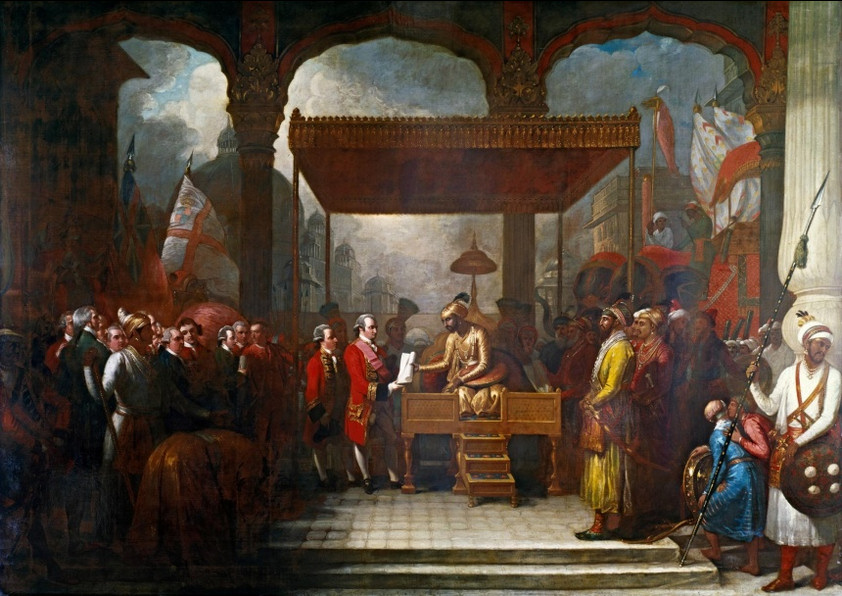 Keizer Shah Alam II overhandigt Robert Clive een acte waarin hij aan de East India Company het recht op diwan verleent. Olieverf op doek, Benjamin West, 1818
24/25-9-2020
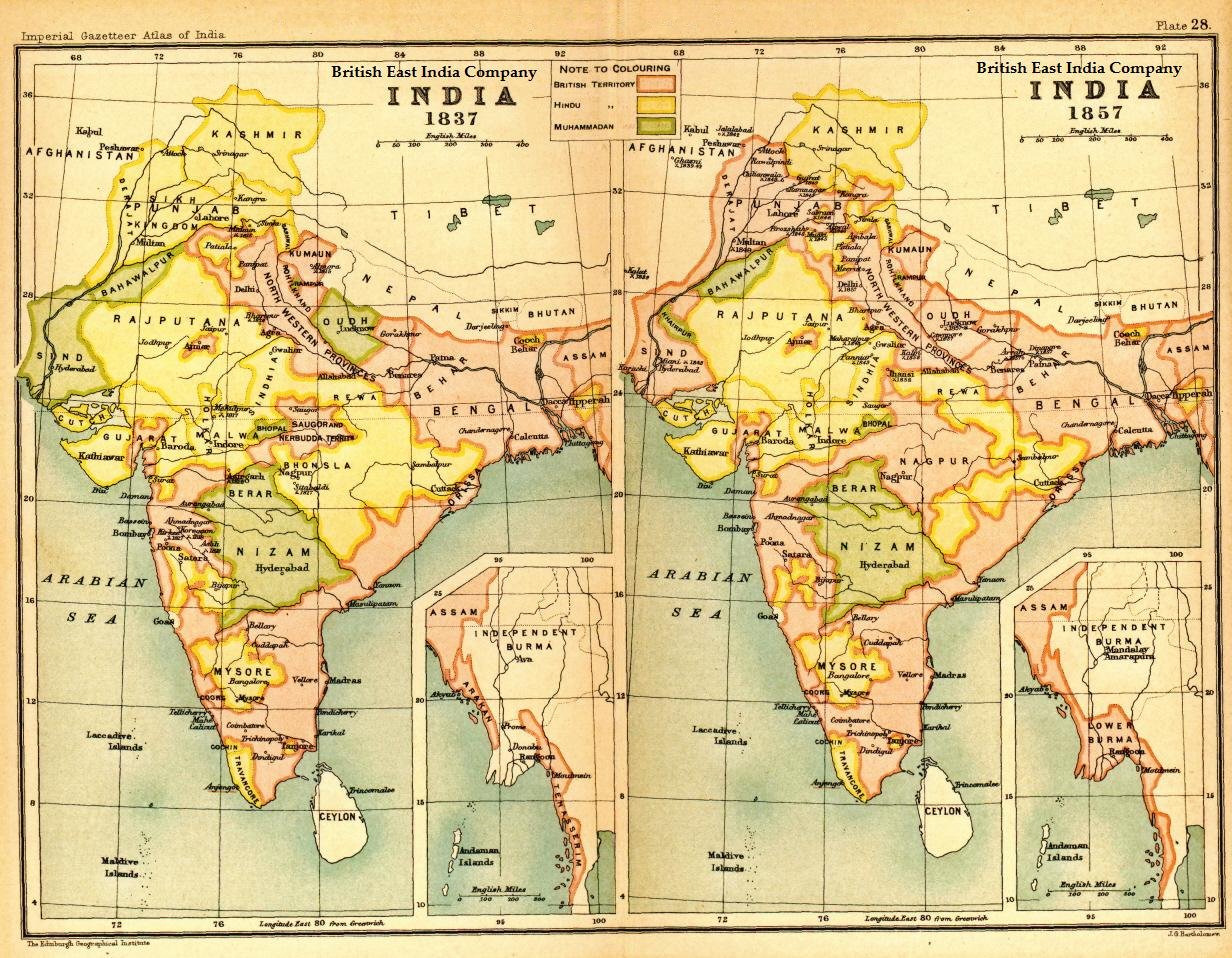 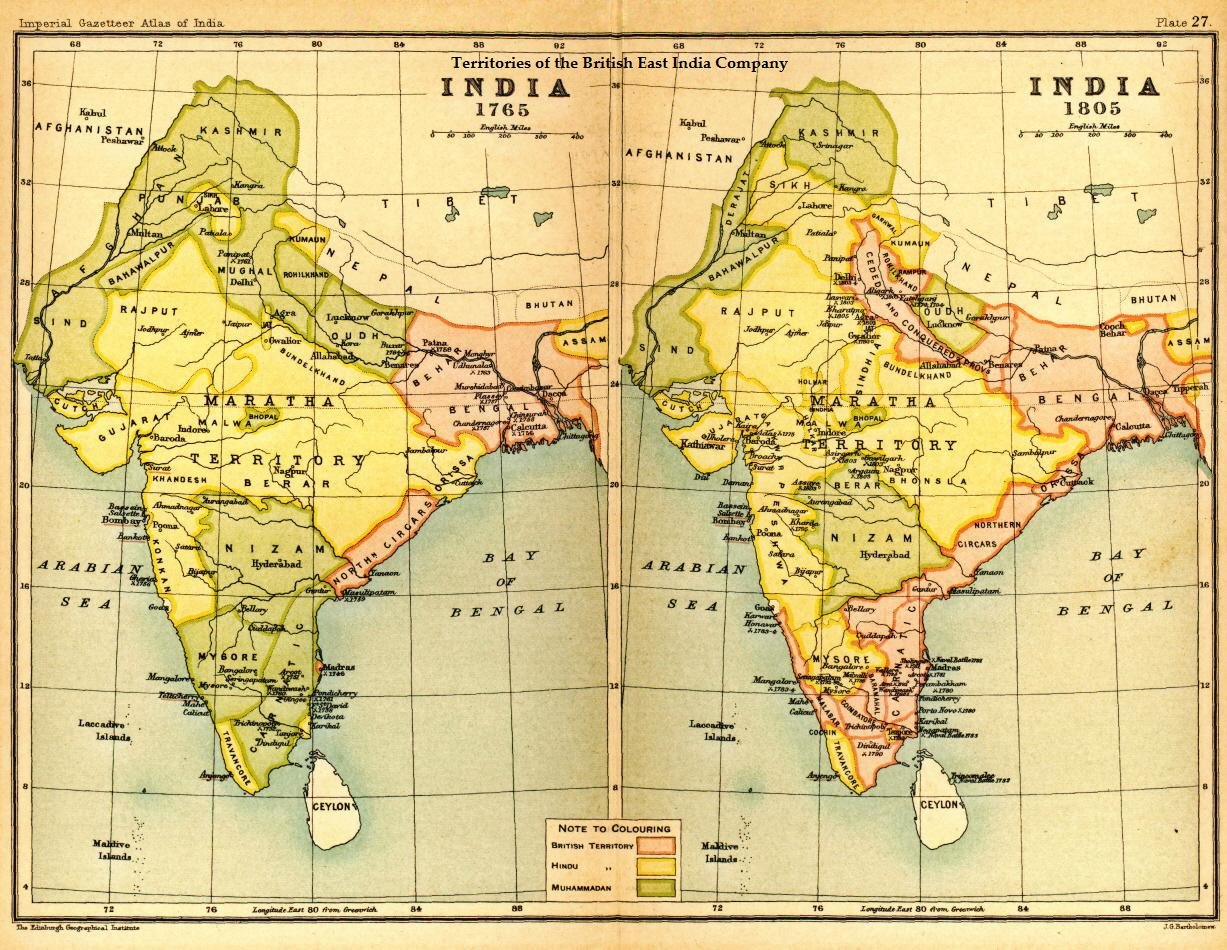 East India Company
24/25-9-2020
Empire
24/25-9-2020
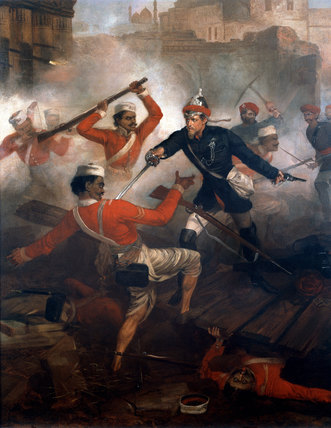 Indian Rebellion (1857)
The Mutiny
Legeropstand (sepoys)
Oorzaken: wanbestuur, uitbuiting, religie
“Eerste Indiase Onafhankelijkheidsoorlog”
Begin direct bestuur onder de kroon 
Victoria keizerin van India (1876)
Britse Raj (1858 tot 1947)
India, Pakistan, Bangladesh, Birma
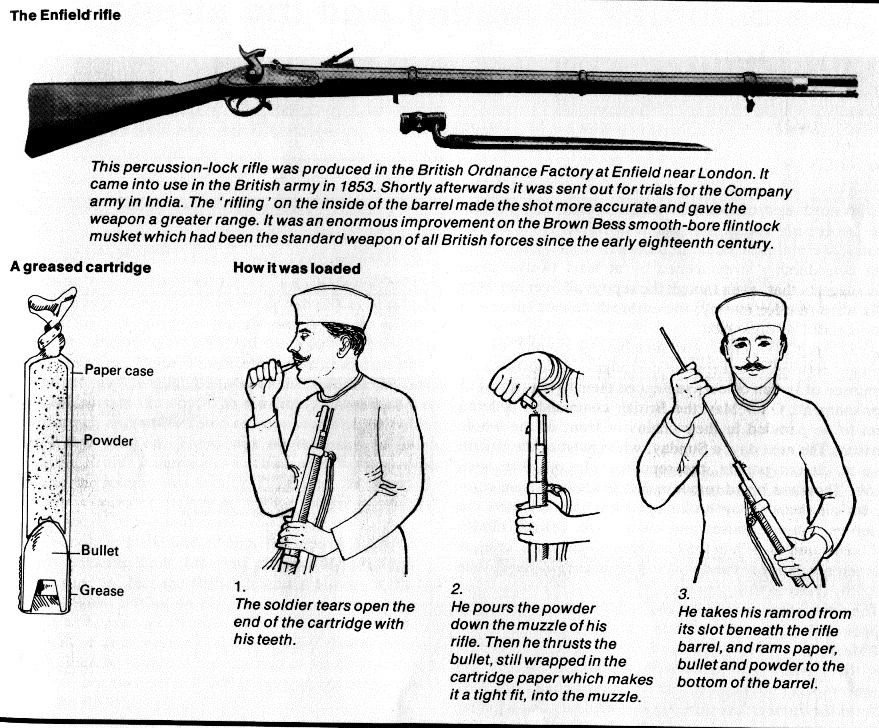 24/25-9-2020
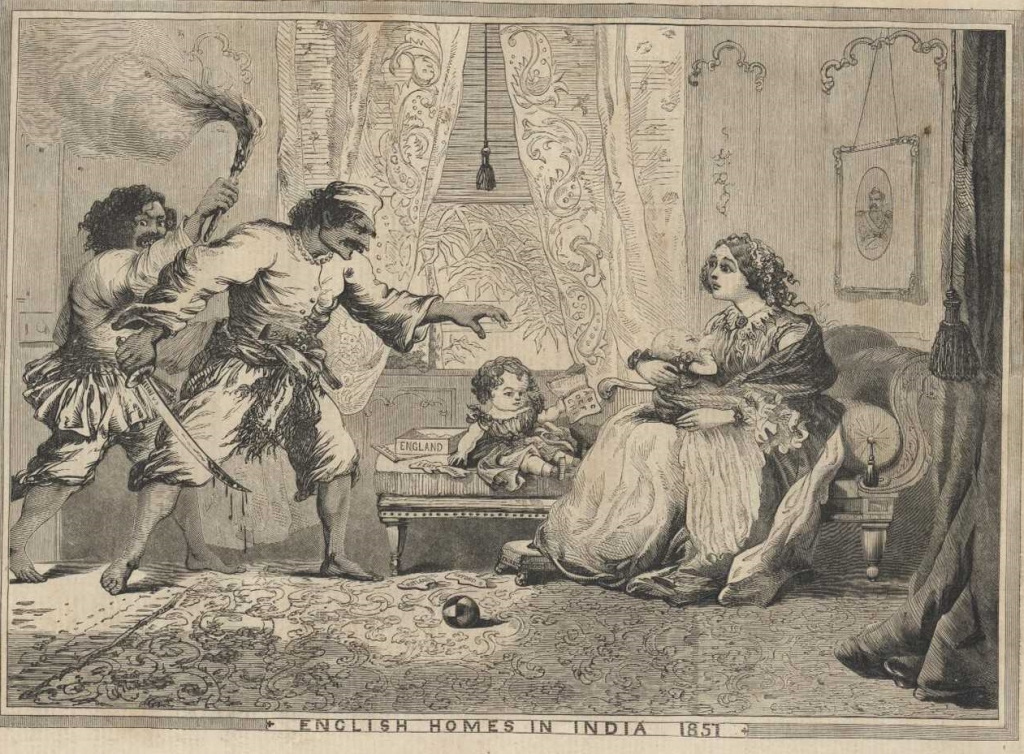 https://history384britishempire.wordpress.com/tuesday-october-3/
“English Homes in India, 1857” from Harper’s Weekly (1857): The Indian Mutiny or Indian Rebellion was a traumatic experience for everyone involved. British soldiers and administrators were massacred, and their families were butchered. The British did not soon forget the slaughter of their women and children at Cawnpore (now Kanpur). British retribution for these atrocities was just as savage if not more so, and these cast a long shadow on Anglo-Indian relations. This lurid image captures the trauma of the event from the British perspective.
24/25-9-2020
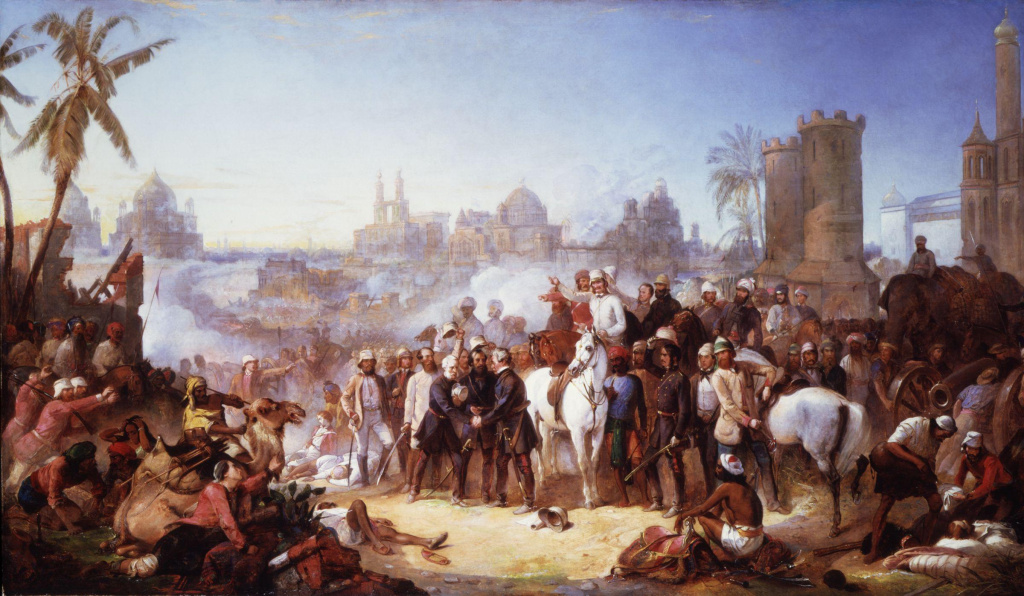 https://history384britishempire.wordpress.com/tuesday-october-3/
Thomas Jones Barker, The Relief of Lucknow (1858): According to Ferguson, if the “women of Cawmpore would provide the British account of the mutiny with its tragic heroines,” its heroes “were the men of Lucknow.” At Lucknow, some 1,700 British soldiers and loyal sepoys held out alone in the Residency against the mutineers from June until September 1857. At the end of the latter month, a relief force of some 1,000 men under Generals Sir Henry Havelock and Sir James Outram broke through mutineer lines and reinforced the garrison.
24/25-9-2020
Industriële revolutie
24/25-9-2020
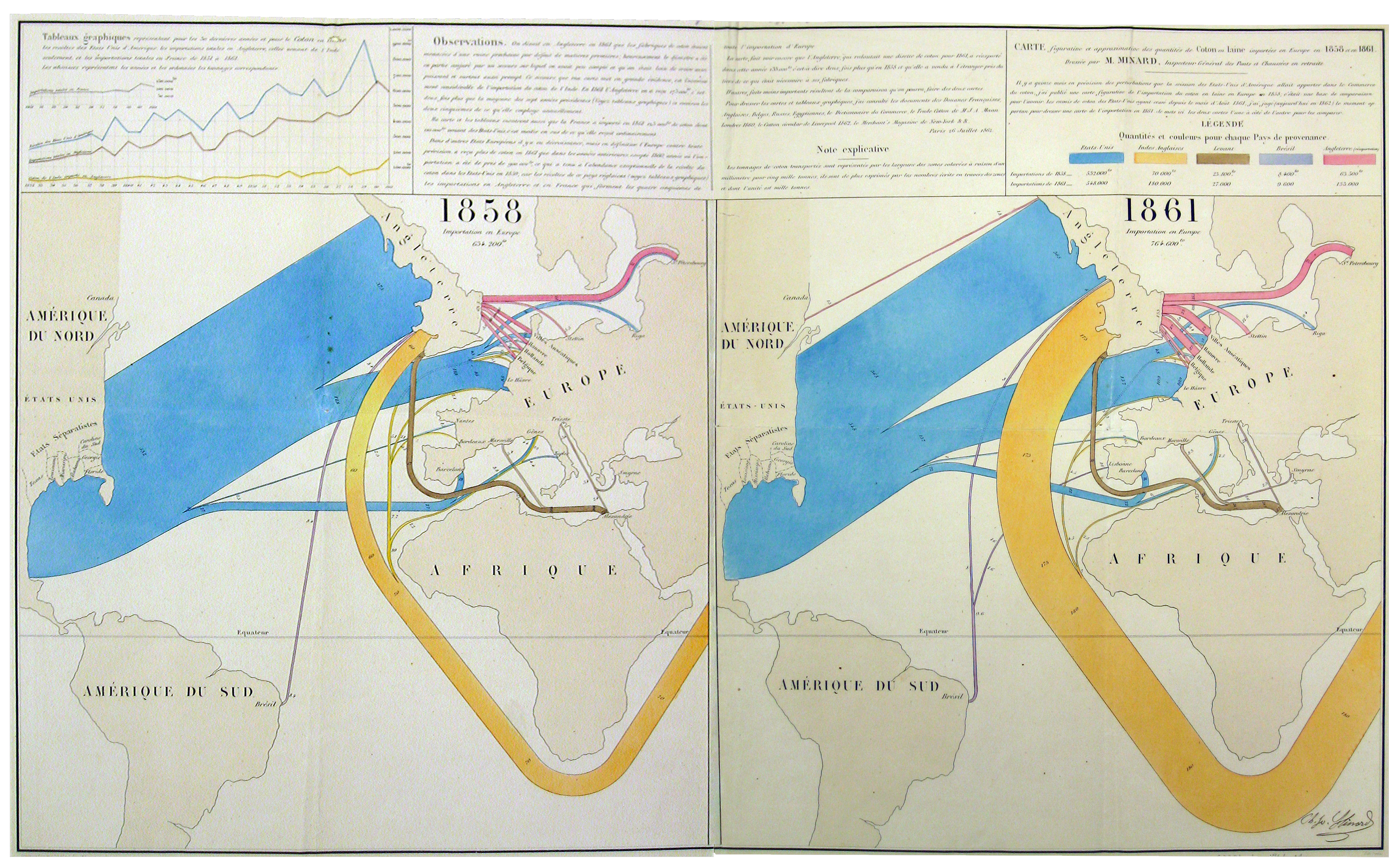 https://petergault.com/measure-a-visualization-of-19th-century-cotton-trade-5e51b761b933
24/25-9-2020
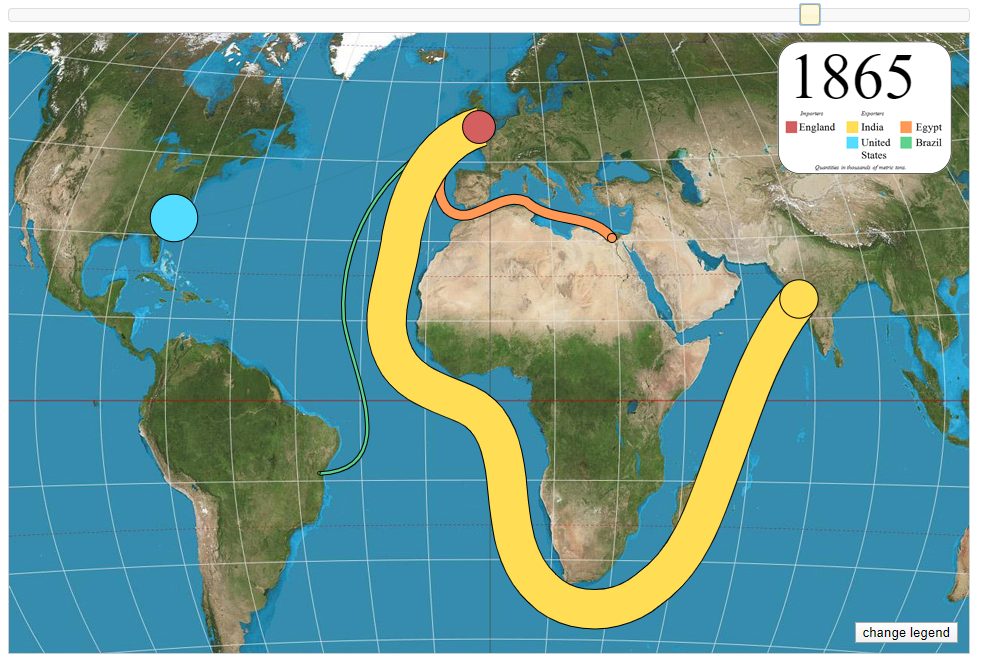 http://cottontrade.herokuapp.com/
24/25-9-2020
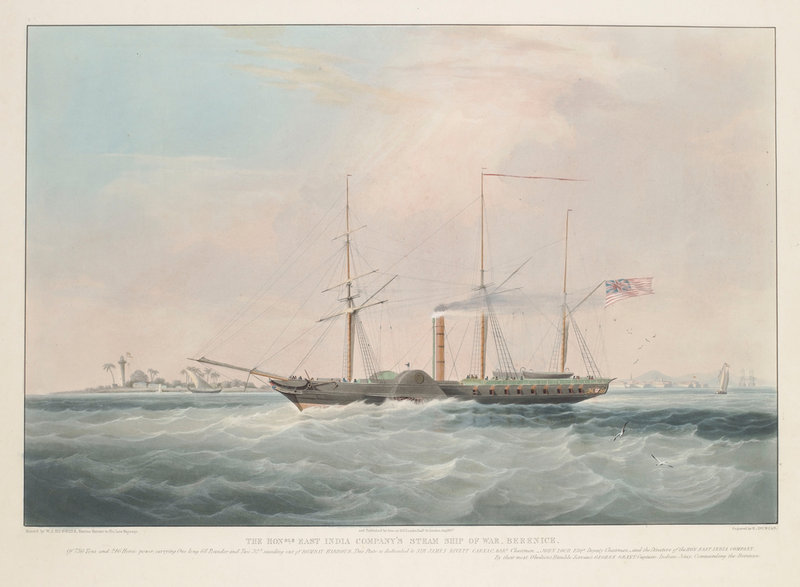 Engines of expansion
Industriële revolutie
Infrastructuur
Handelskapitalisme  industrieel kapitalisme 
Technologische en militaire macht	
Rol actoren 
handelaars, missionarissen, avonturiers, onderzoekers etc
24/25-9-2020
Emancipatie
24/25-9-2020
Indian National Congress (1885)
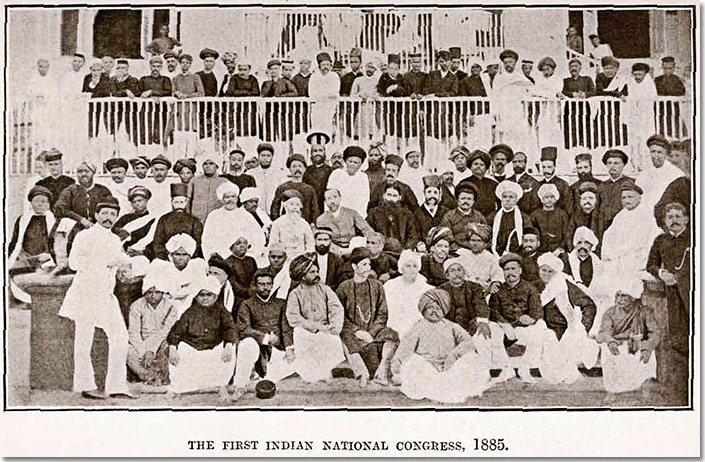 24/25-9-2020
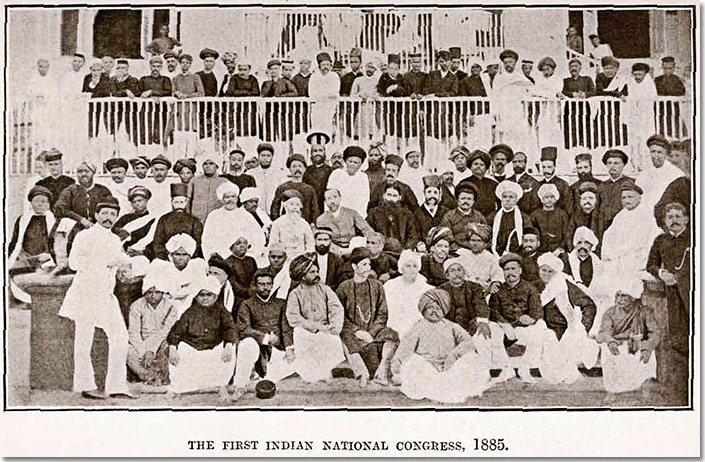 Indian National Congress (1885)
Hoog opgeleide hindoes
Dialoog met Londen
Klachten over ongelijkheid en uitbuiting (“the drain”)
Nationalisme en constitutionalisme
Streven naar onafhankelijkheid
Imperium  natie
Mahatma Gandhi
1947 onafhankelijkheid
24/25-9-2020